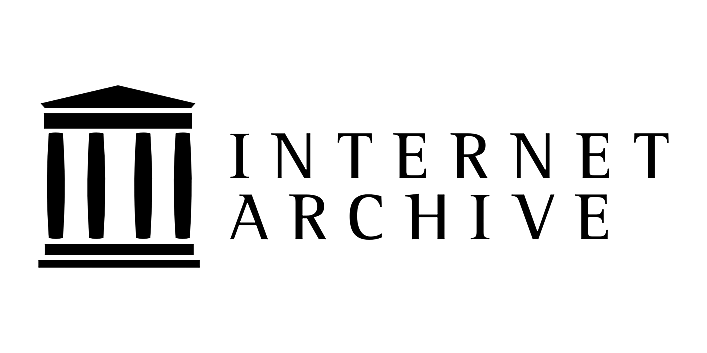 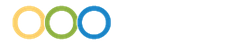 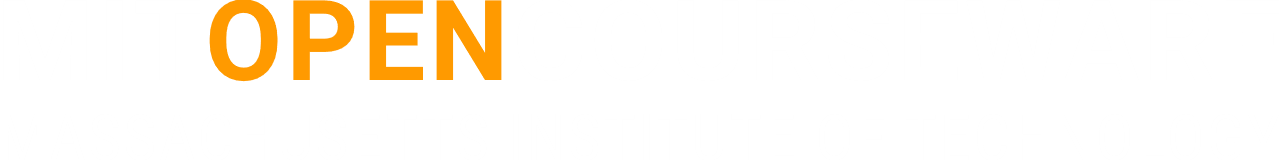 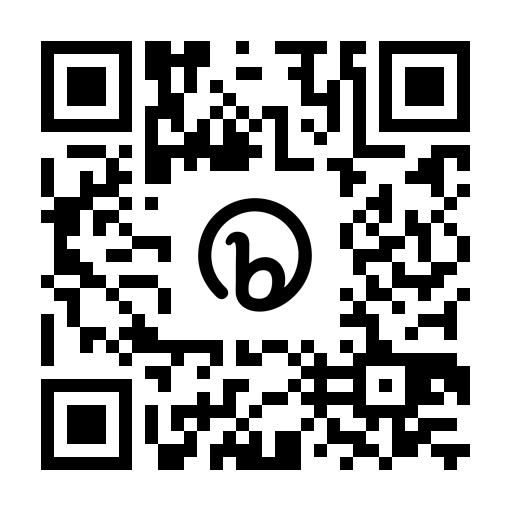 Open Education Resources
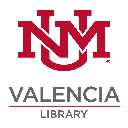 Kat Gullahorn, MLSUNM-Valencia Library
Lecturer III    Librarian
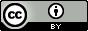 bit.ly/OERvalencia
OER Faculty Guide From Valencia Campus
https://valencia.unm.edu/academics/online-learning/index.html 

2.   Finding Open Education Resources For Your Classes

3.   Connecting to Perpetual Support with Open Education Resources
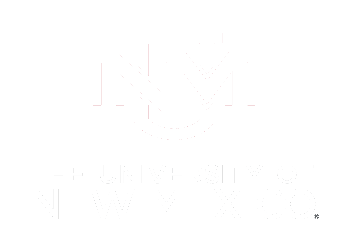 OER Primer